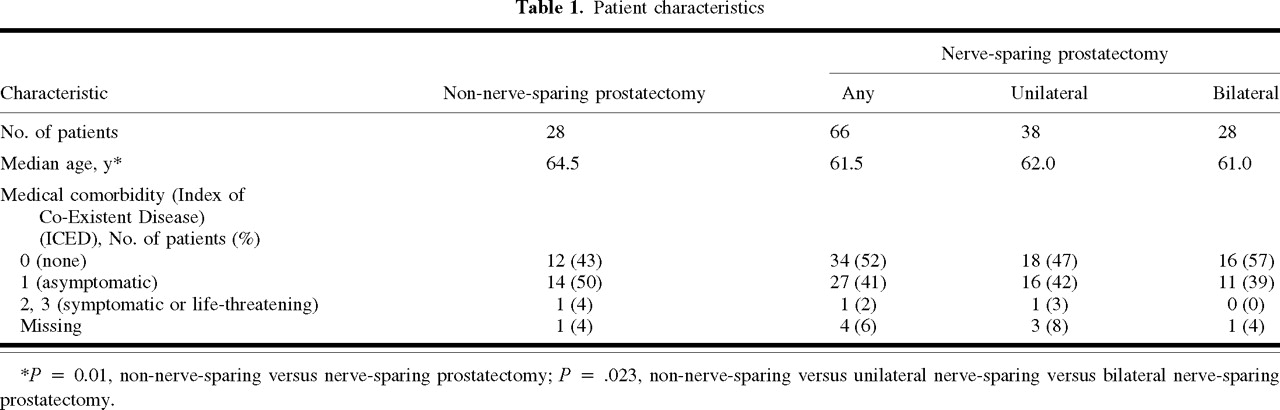 J Natl Cancer Inst, Volume 89, Issue 15, 6 August 1997, Pages 1117–1123, https://doi.org/10.1093/jnci/89.15.1117
The content of this slide may be subject to copyright: please see the slide notes for details.
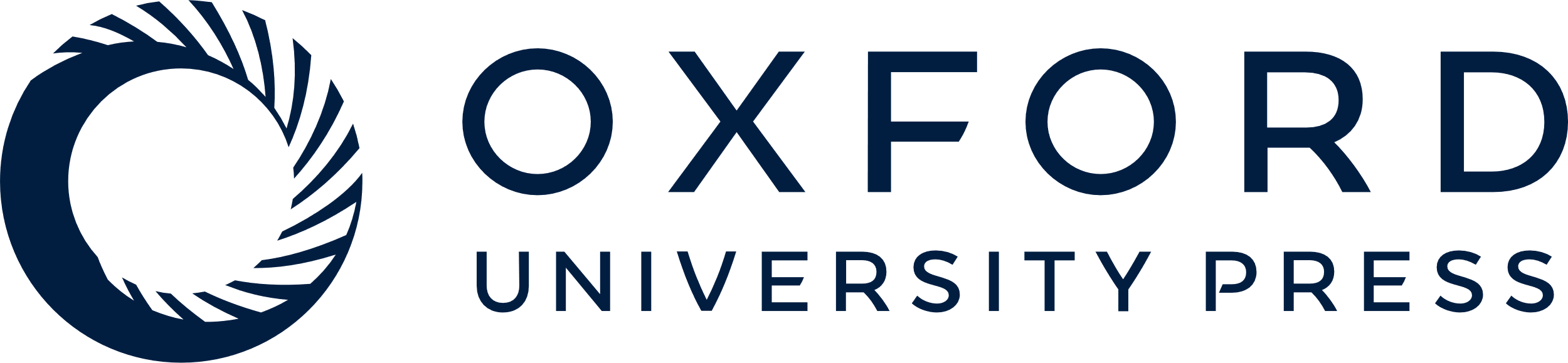 [Speaker Notes: Unless provided in the caption above, the following copyright applies to the content of this slide: © Oxford University Press]
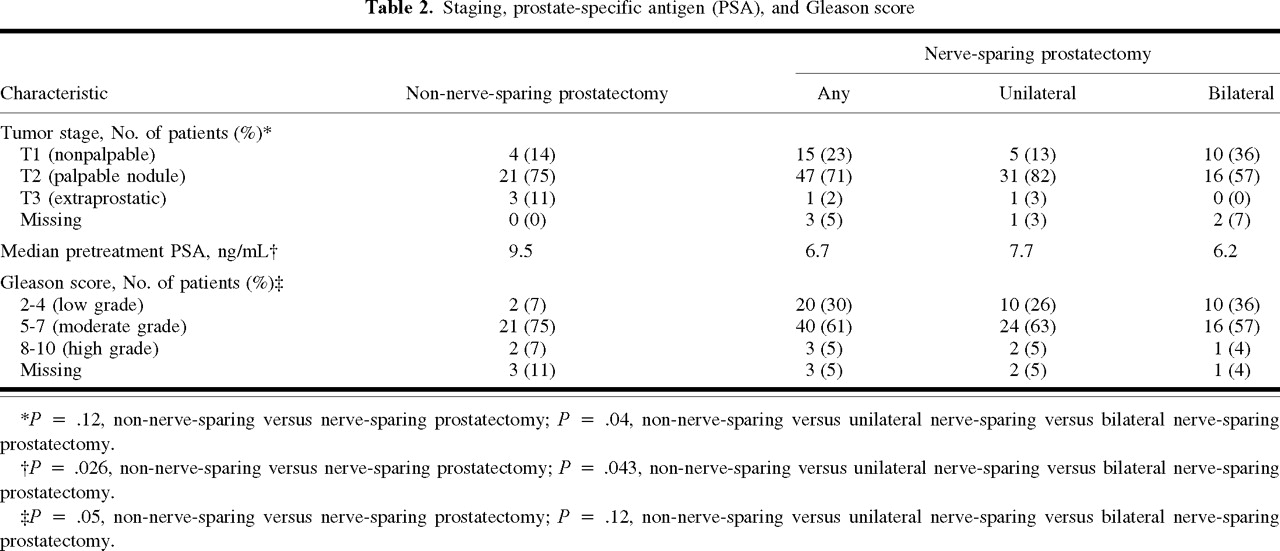 J Natl Cancer Inst, Volume 89, Issue 15, 6 August 1997, Pages 1117–1123, https://doi.org/10.1093/jnci/89.15.1117
The content of this slide may be subject to copyright: please see the slide notes for details.
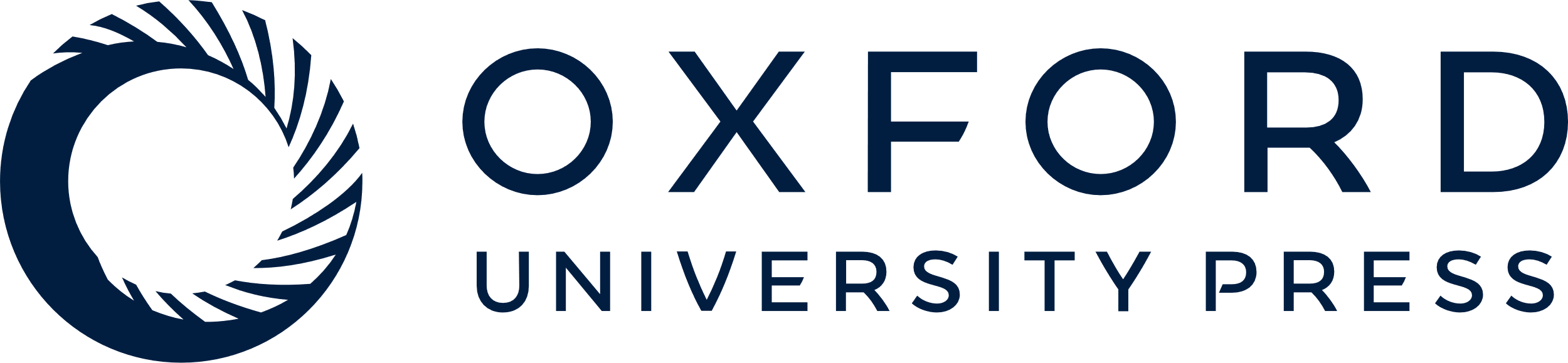 [Speaker Notes: Unless provided in the caption above, the following copyright applies to the content of this slide: © Oxford University Press]
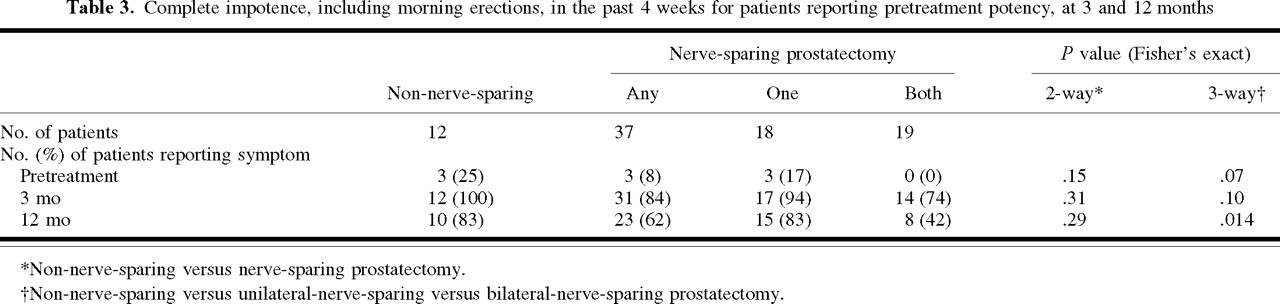 J Natl Cancer Inst, Volume 89, Issue 15, 6 August 1997, Pages 1117–1123, https://doi.org/10.1093/jnci/89.15.1117
The content of this slide may be subject to copyright: please see the slide notes for details.
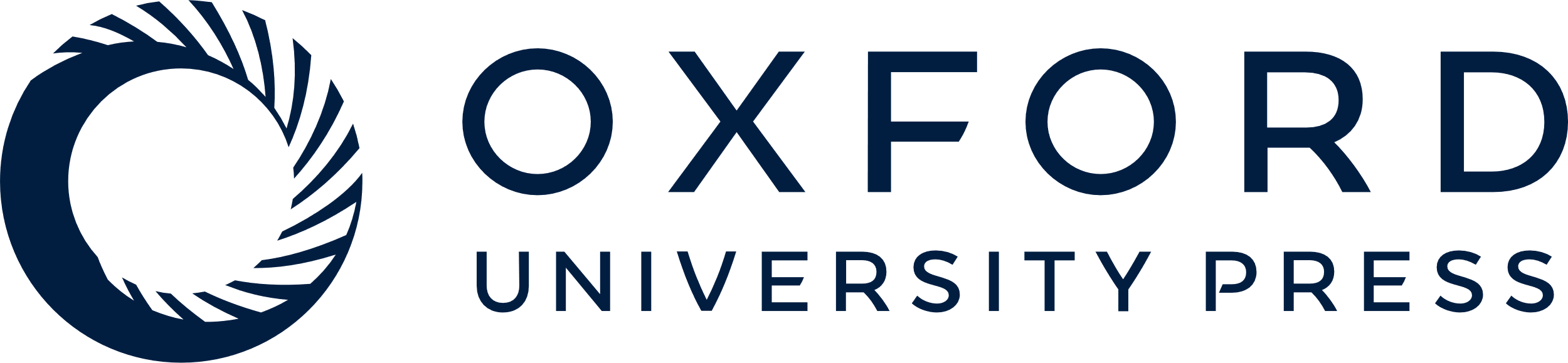 [Speaker Notes: Unless provided in the caption above, the following copyright applies to the content of this slide: © Oxford University Press]
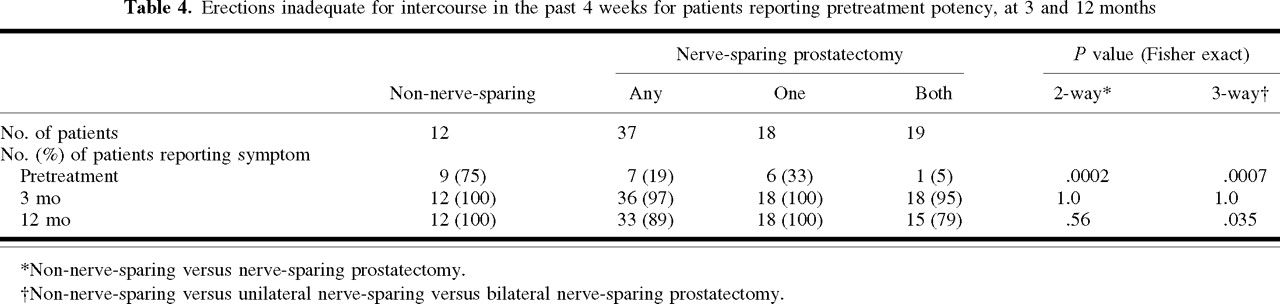 J Natl Cancer Inst, Volume 89, Issue 15, 6 August 1997, Pages 1117–1123, https://doi.org/10.1093/jnci/89.15.1117
The content of this slide may be subject to copyright: please see the slide notes for details.
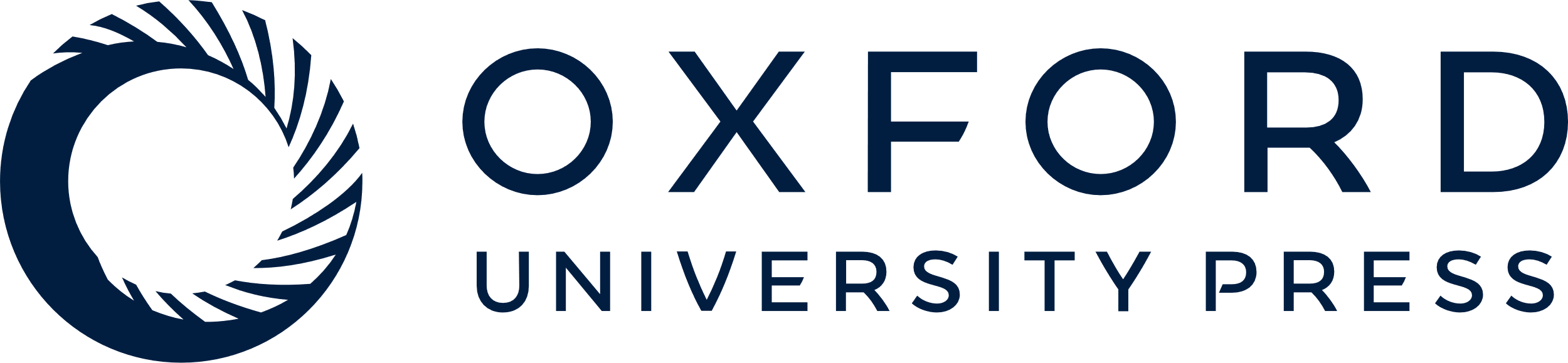 [Speaker Notes: Unless provided in the caption above, the following copyright applies to the content of this slide: © Oxford University Press]
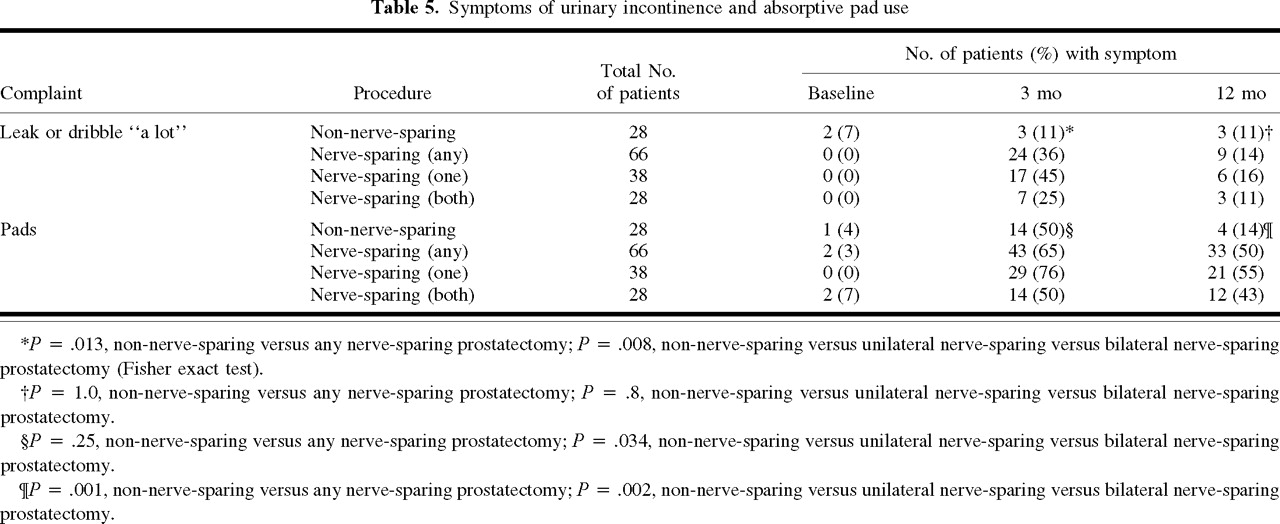 J Natl Cancer Inst, Volume 89, Issue 15, 6 August 1997, Pages 1117–1123, https://doi.org/10.1093/jnci/89.15.1117
The content of this slide may be subject to copyright: please see the slide notes for details.
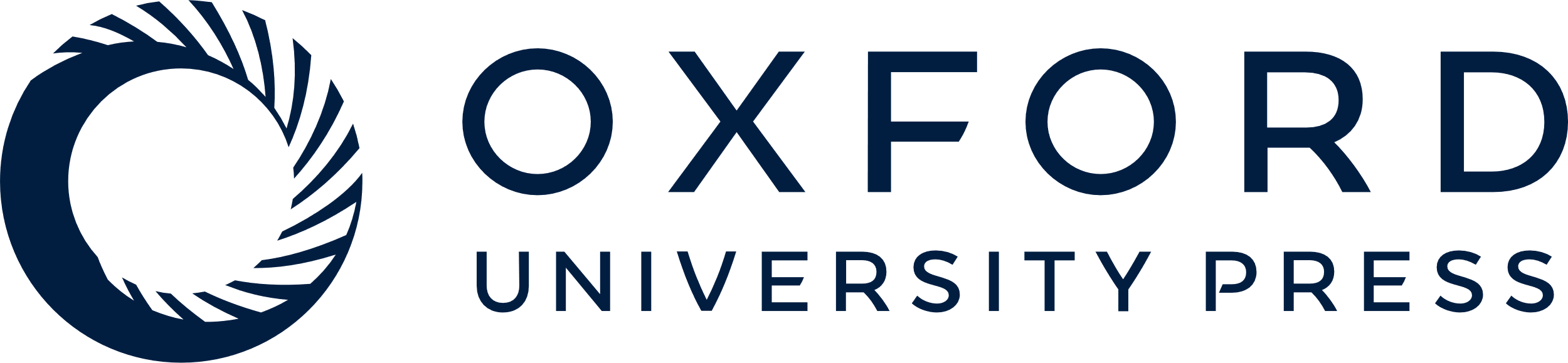 [Speaker Notes: Unless provided in the caption above, the following copyright applies to the content of this slide: © Oxford University Press]